Analisi dell’utenzaAggiornamento del sito www.lingue.unito.org
Realizzato da : Flavia Giulia Biondo
Michela Squadraroli
Arianna Minari
Silvia Airola
Giulia Meoni
Anastasia Pastukhova
Analsisi delle domande
Lo scopo del sito è dare informazioni sufficienti per gli studenti che seguono il corso “Informatica applicata alla comunicazione multimediale”
Il questionario è stato creato al fine di analizzare quali aggiornamenti sono da applicare al sito per farlo corrispondere ai bisogni degli studenti.  Il questionario è stato creato tramite Google Moduli. La raccolta dati è stata effettuata pubblicando il questionario su Facebook.
Caratteristiche del target
Il nostro questionario è stato raggiunto da 42  utenti. Ovviamente il target di questo sito è composto dagli studenti del corso provenienti da diverse regioni e non solamente dall’ Italia.
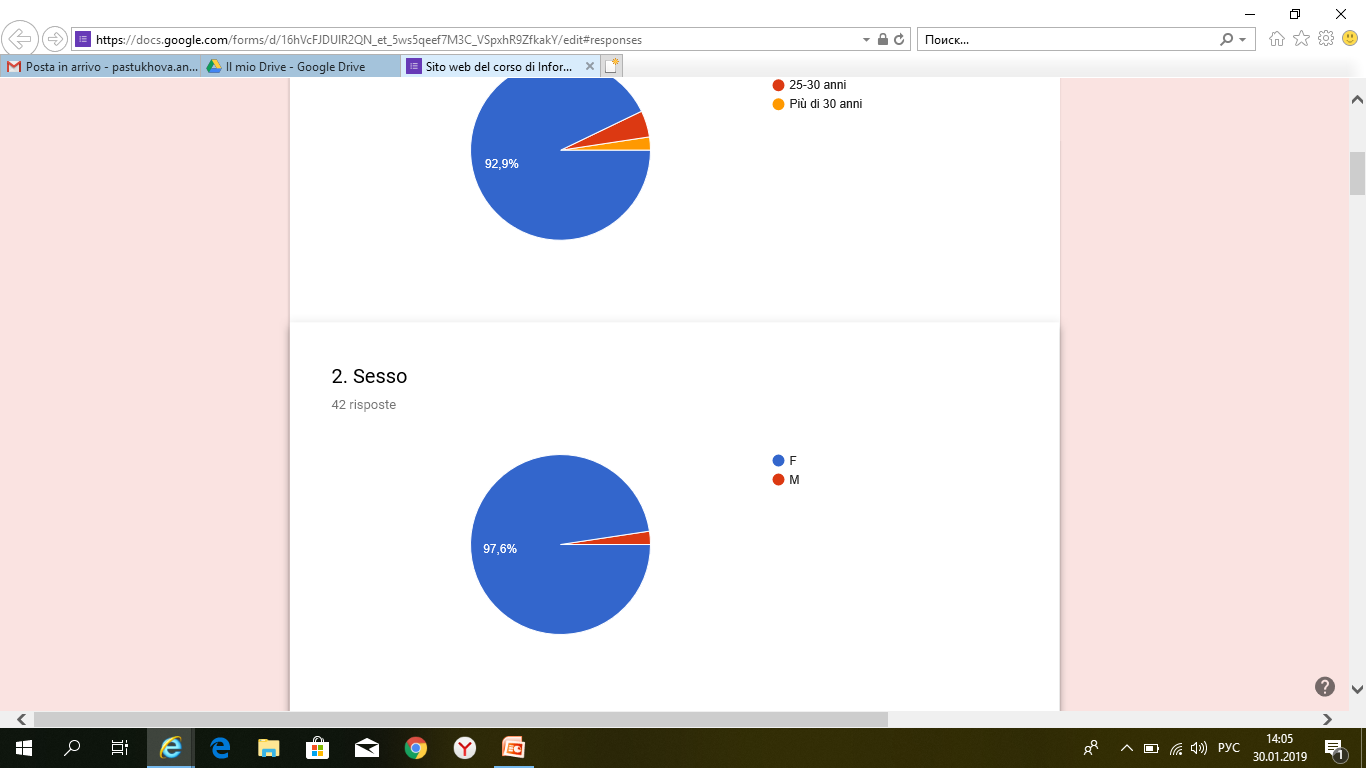 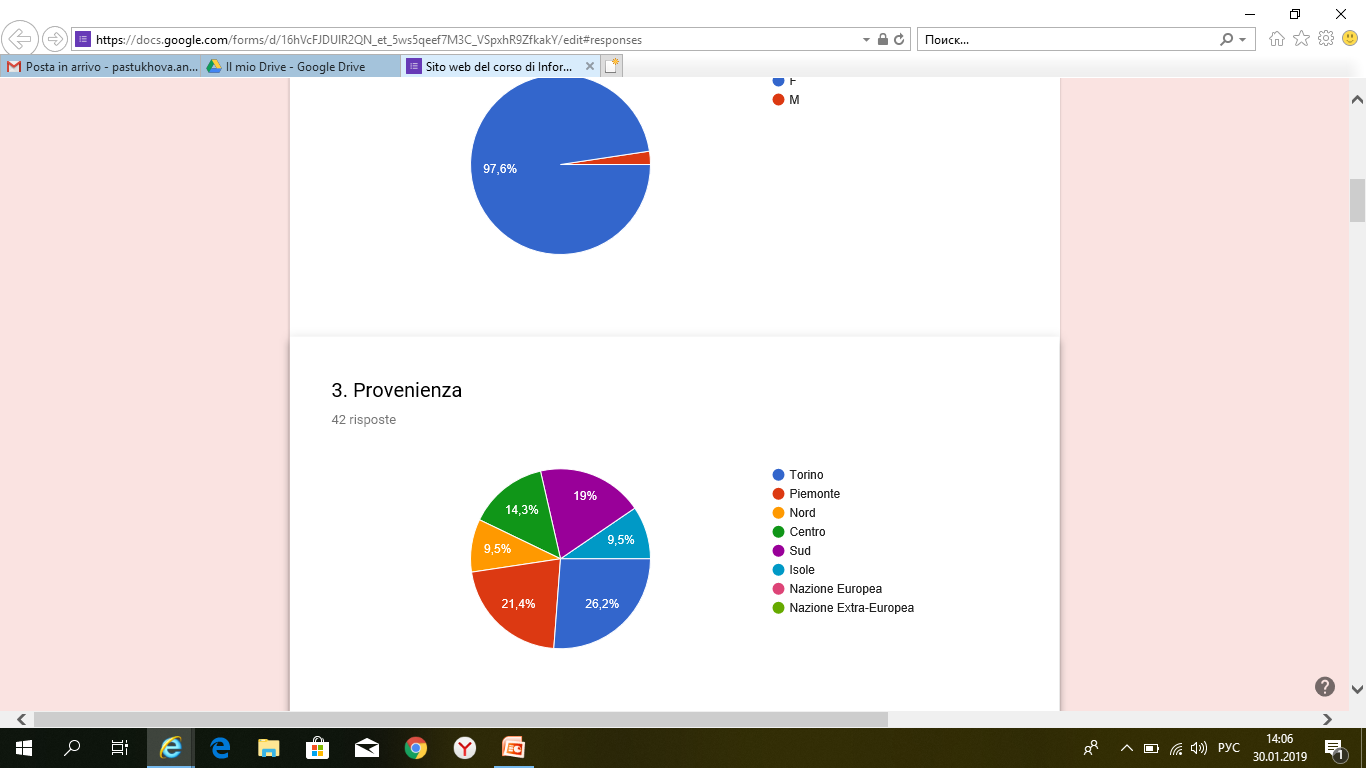 Il sito web
Gli utenti che accedono più frequentemente al sito corrispondono al 50% del totale.  I contenuti più interessanti sono le esercitazioni e il materiale didattico.
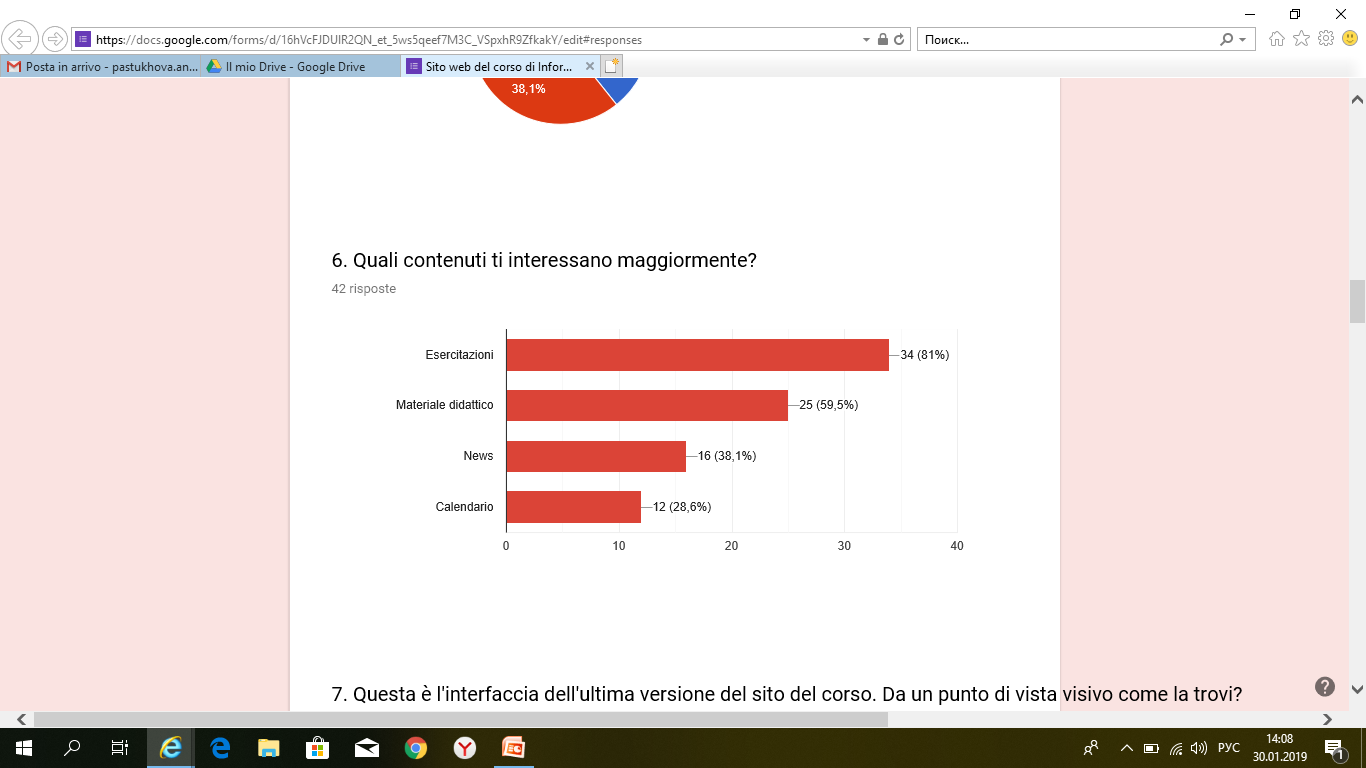 Il menù del sito
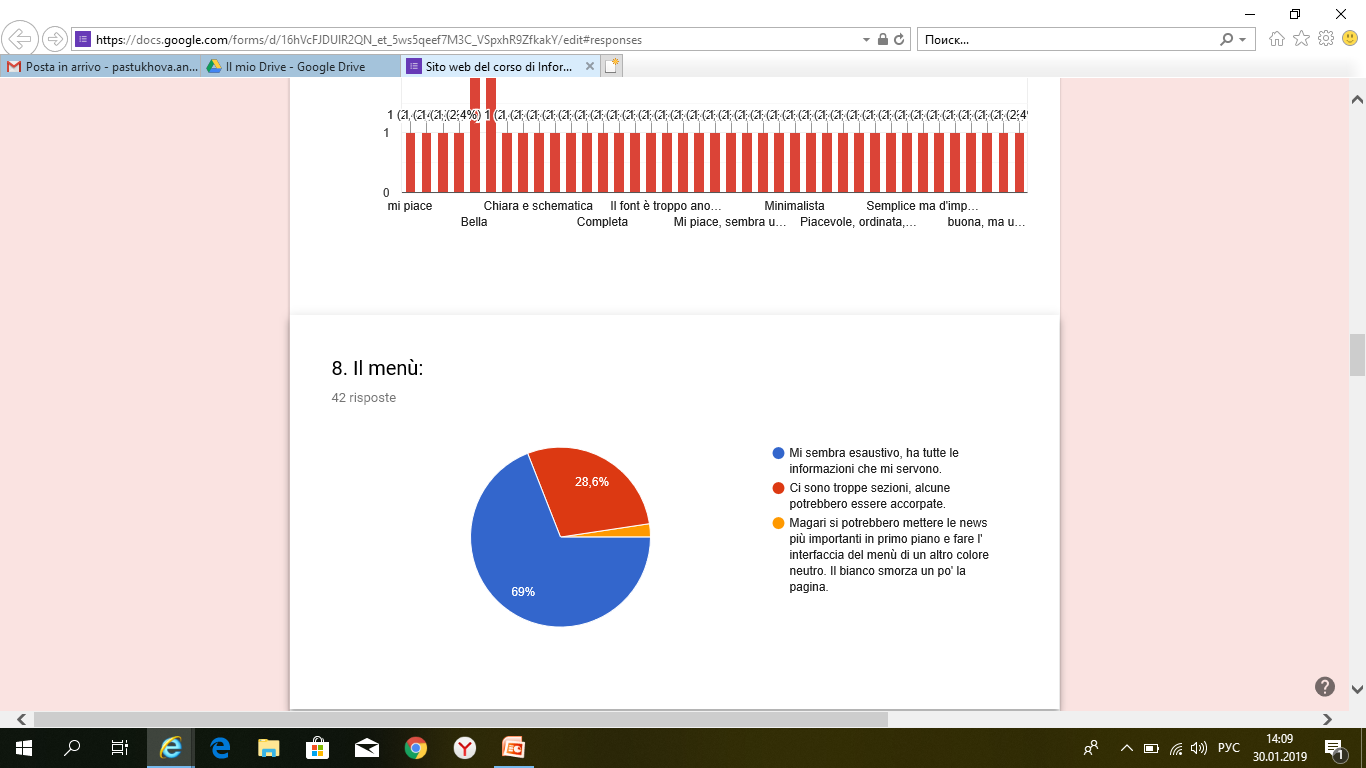 Dal punto di vista della grafica, il menù:
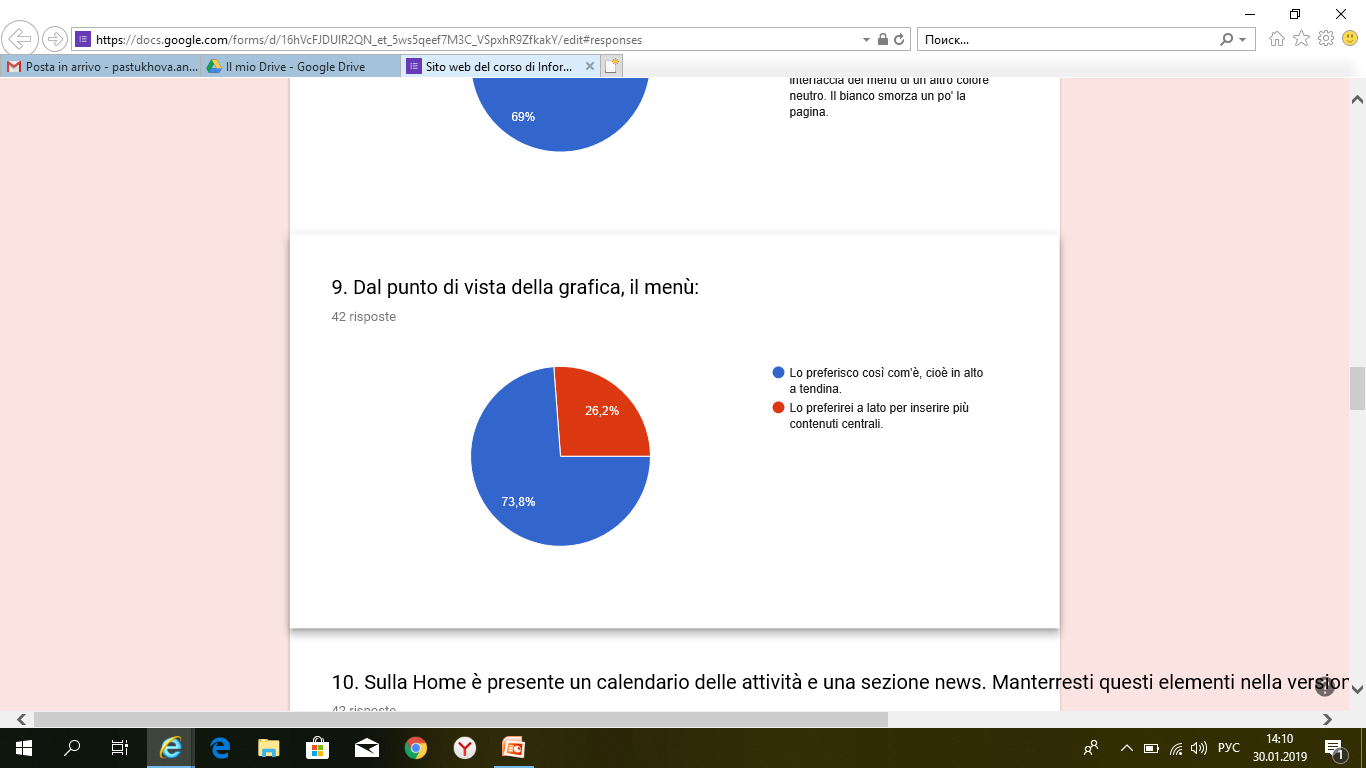 L’utilizzo del calendario e della sezione news
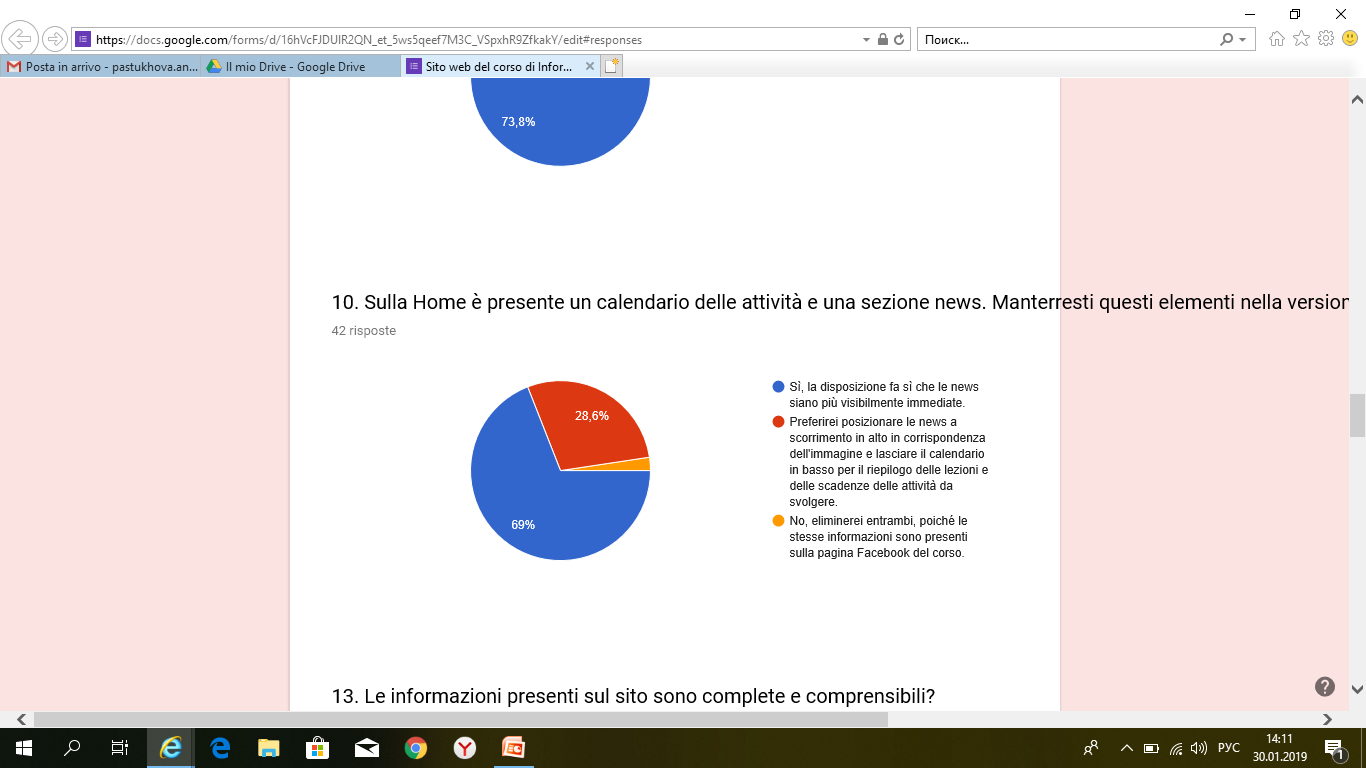 Informazioni presenti sul sito:
I risultati del questionario dimostrano che per il 69% degli utenti target le informazioni sul sito sono abbastanza complete. Invece per quanto riguarda  la sezione “il corso” la maggior parte (57,1%) ritiene sia esaustiva, tuttavia non è abbastanza chiara per il 38%.
14. Nella sezione "Il Corso": trovi tutte le informazioni necessarie sul corso e la verifica finale?
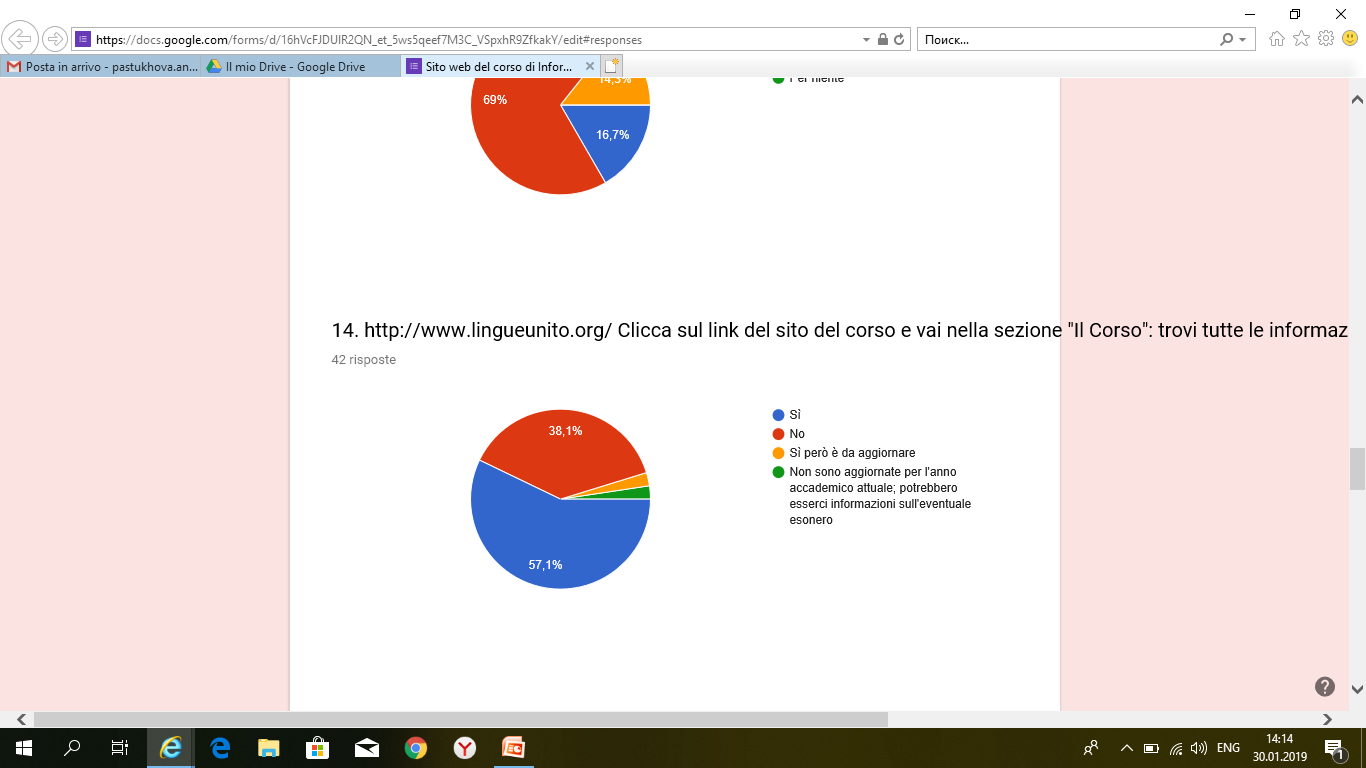 Quanto riterresti utile un chiarimento sui tre percorsi possibili per approdare all'esame finale?
Quasi tutti (40/42) ritengono utile (in una scala di valore di almeno 6 punti) un chiarimento sui tre percorsi.
Materiale didattico ed esercitazioni
16. Nell'elenco delle tracce delle esercitazioni presente nella sezione "Materiale didattico" preferiresti avere accanto ad ogni traccia un esempio di esercitazione ben riuscita?
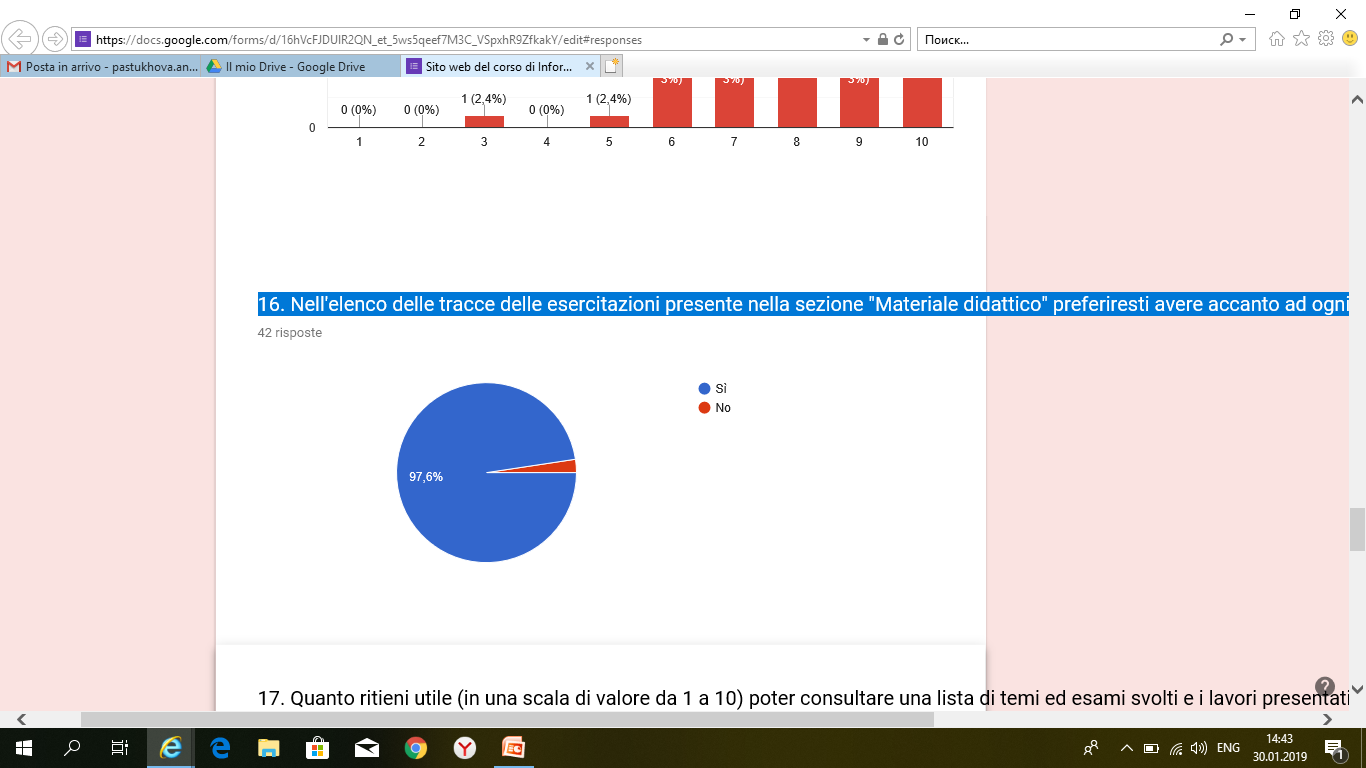 17. Quanto ritieni utile (in una scala di valore da 1 a 10) poter consultare una lista di temi ed esami svolti e i lavori presentati?
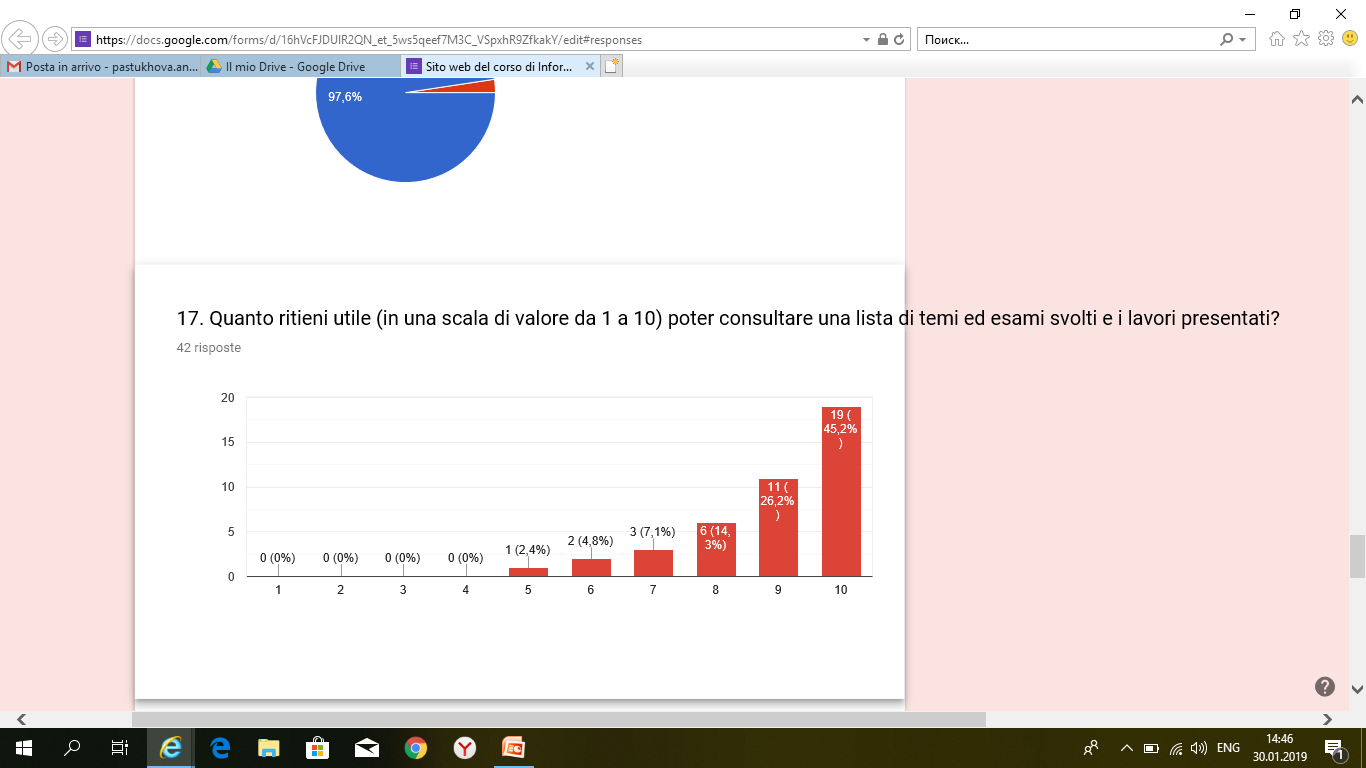 Blog
18. Quanto ti piacerebbe avere l'opportunità di utilizzare il sito web anche come Blog?
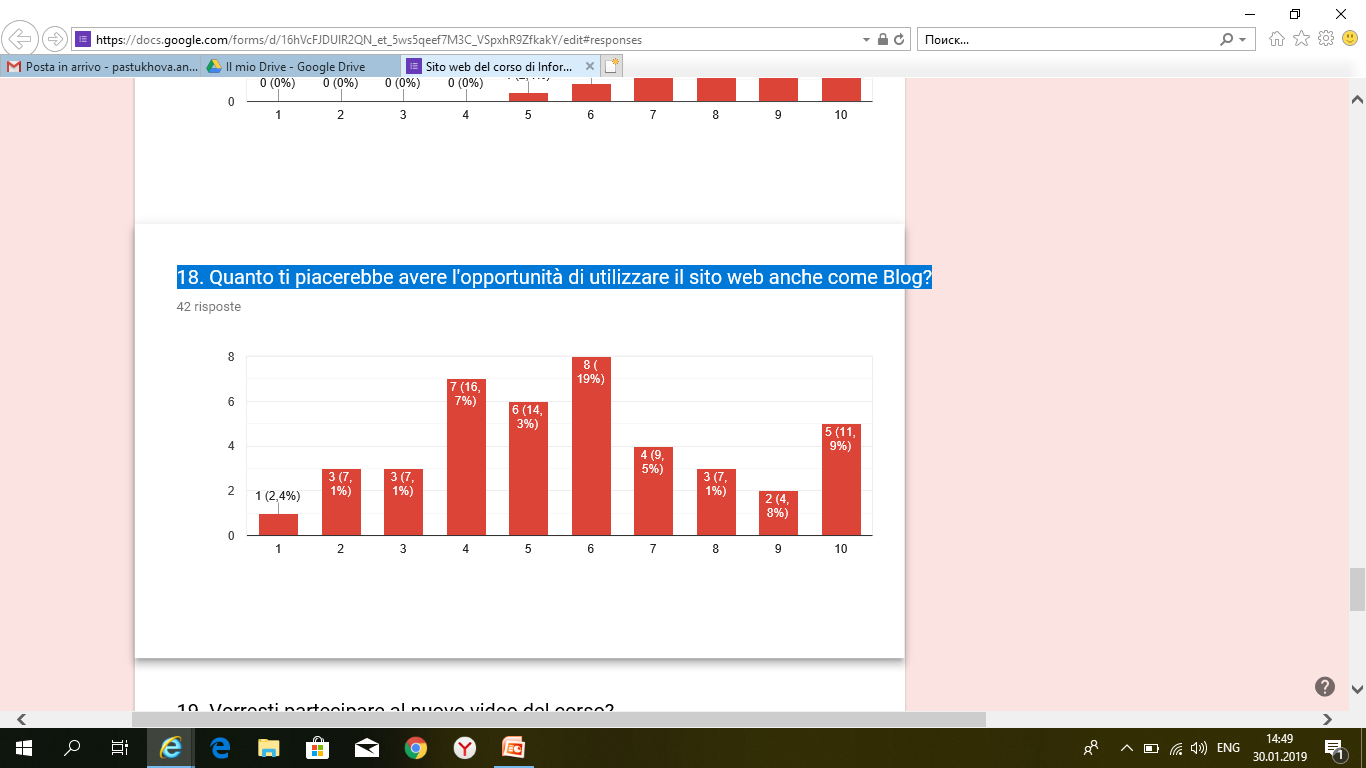 Su 42 utenti, 22 (poco più della metà) ritengono utile l’utilizzo del sito anche come blog.
Il video del corso
19. Vorresti partecipare al nuovo video  del corso?
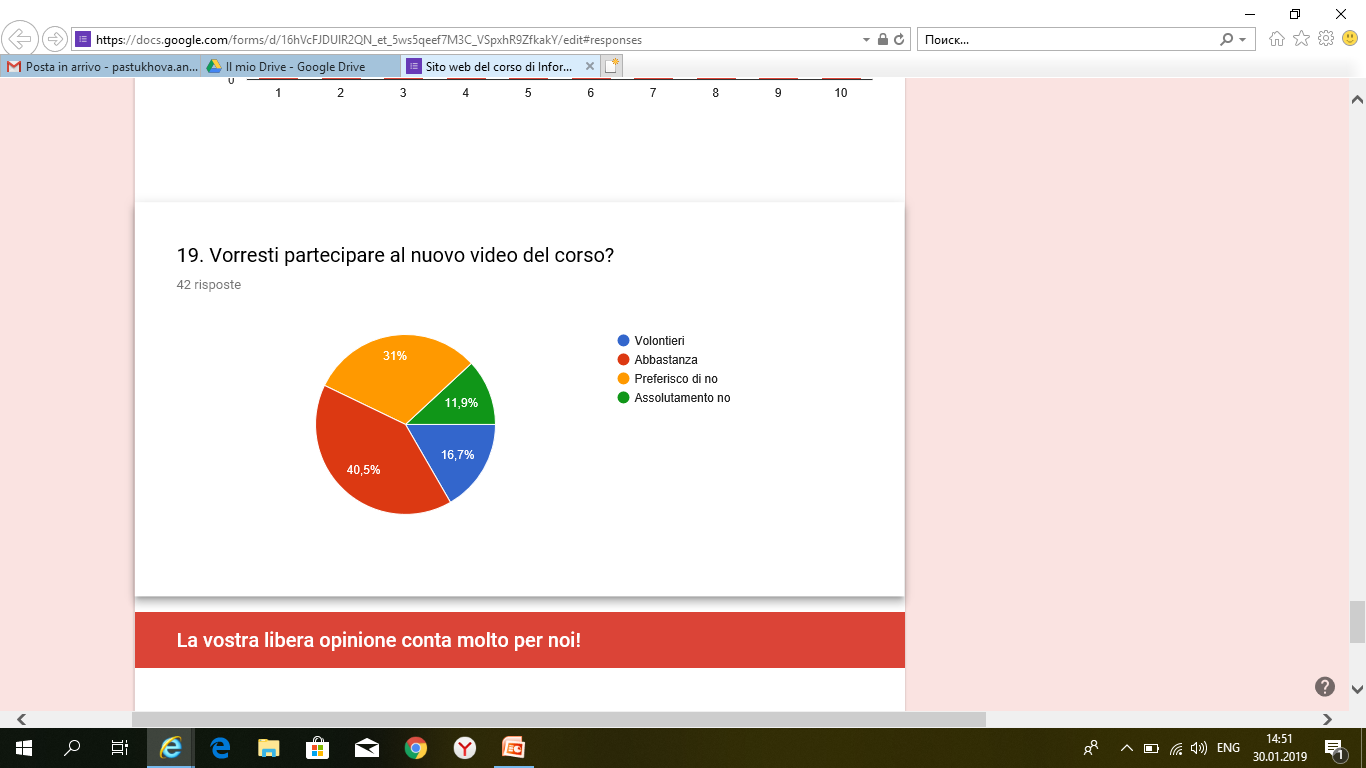 Conclusioni
Il menù secondo gli utenti contiene in generale tutte le informazioni, ed anche la grafica per 74% va bene e preferisce mantenere quella attuale, ma per 28% ci sono troppe sezioni ed alcune di esse potrebbero essere accorpate.

L’utilizzo del calendario è importante per il 69%.

Le informazioni presenti sul sito sono abbastanza complete per il 69%. Invece per quanto riguarda il corso e la verifica finale il contenuto non è chiaro per il 38%.

Quasi tutti gli utenti vorrebbero avere un chiarimento sui tre percorsi. 
Il 98% degli utenti vorrebbe avere nell'elenco delle esercitazioni presenti nella sezione "Materiale didattico" un esempio di esercitazione ben riuscita.
Quasi tutti gli utenti ritengono molto utile poter consultare una lista di temi ed esami svolti ed i lavori presentati.
22 utenti su 42, con volontà maggiore o minore, vorrebbero avere un blog.
Il 56% degli studenti sarebbero disponibili a partecipare nel video.